Boxing
By Dominick
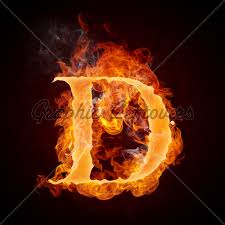 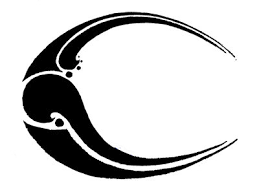 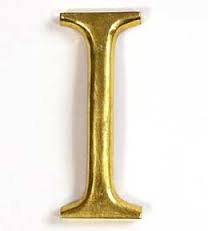 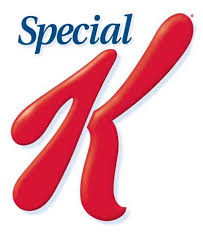 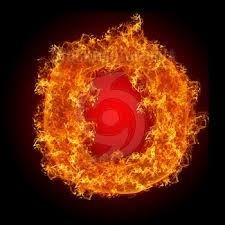 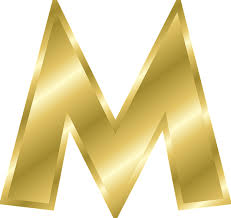 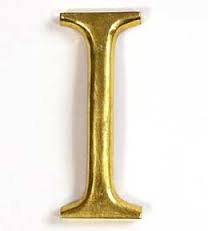 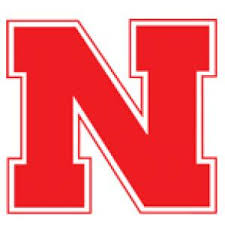 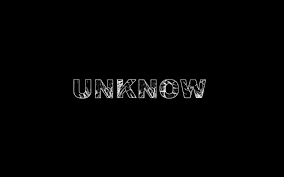 cavemen
Who started it
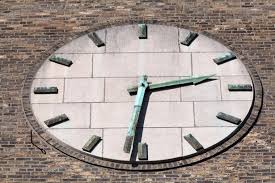 1684 for
Date started
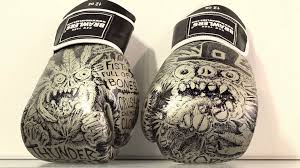 Head gear, fist wrap
Equipment needed
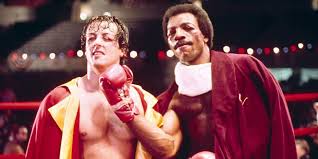 9 to 12 rounds
Number of rounds
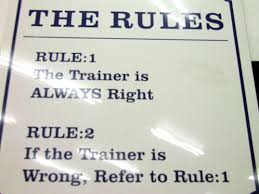 Go to one person is knocked or tko “technical knock out”  and referee decides who wins
rules
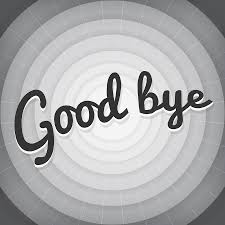 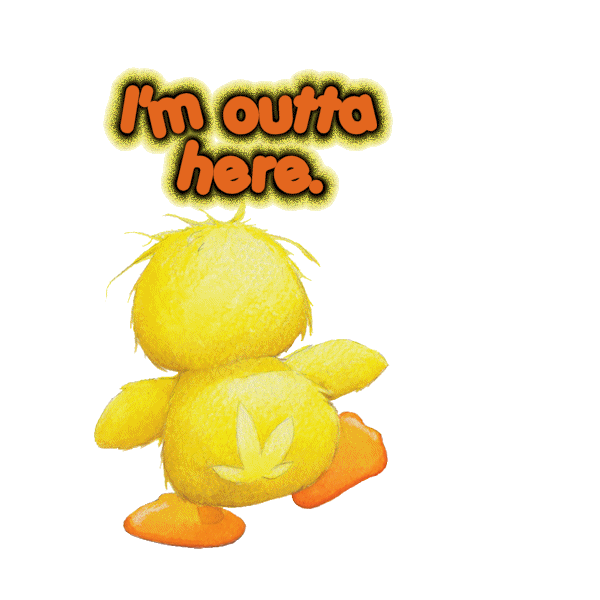 Good riddens
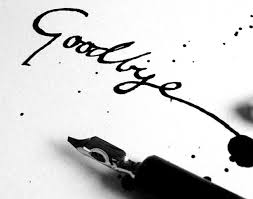 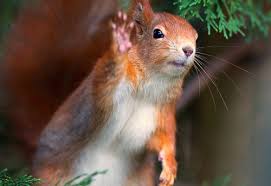